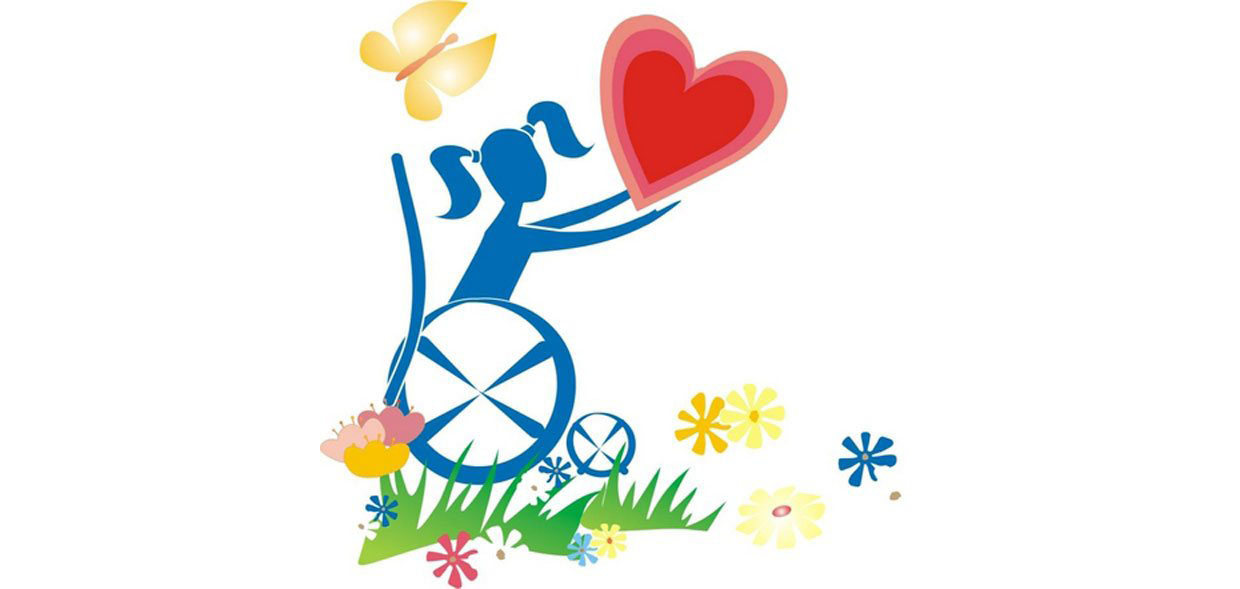 Активные методы
обучения детей с ОВЗ
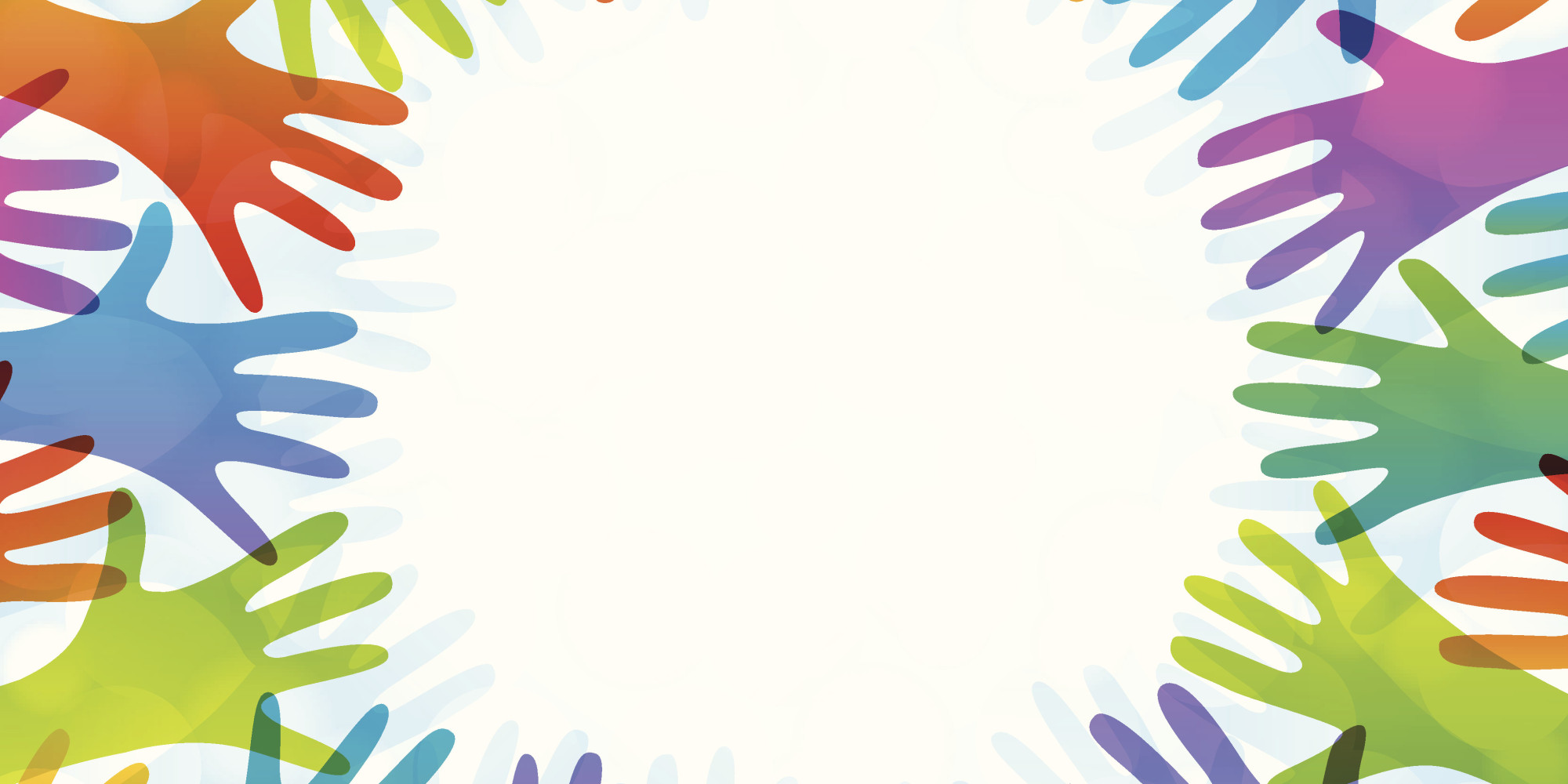 «Если учитель имеет только любовь к делу, он будет хороший учитель. Если учитель имеет любовь только к ученику, как отец, мать, он будет лучше того учителя, который прочел все книги, но не имеет любви ни к делу, ни к ученикам. 
Если учитель соединяет в себе любовь к делу и к ученикам, — он совершенный учитель».
 Л. Н. Толстой:
Методы обучения можно подразделить на три обобщенные группы:
1.Пассивные методы  - это форма взаимодействия учащихся и учителя, в которой учитель является основным действующим лицом и управляющим ходом урока, а учащиеся выступают в роли пассивных слушателей, подчиненных директивам учителя.
2. Интерактивные методы – ориентированы на более широкое взаимодействие учеников не только с учителем, но и друг с другом и на доминирование активности учащихся в процессе обучения.
 3. Активные методы - это форма взаимодействия учащихся и учителя, при которой учитель и учащиеся взаимодействуют друг с другом в ходе урока и учащиеся здесь не пассивные слушатели, а активные участники урока.
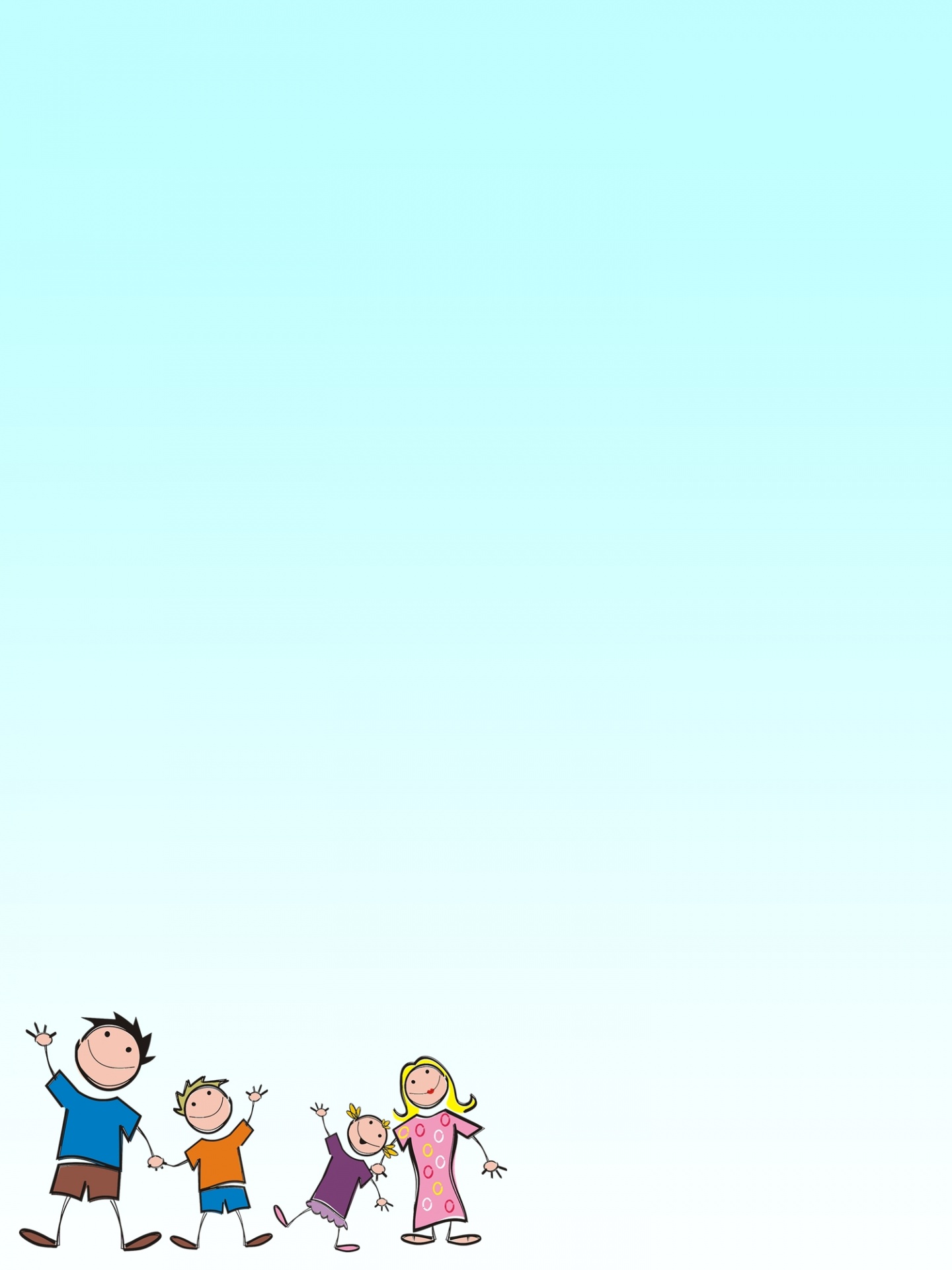 Активные методы - это форма взаимодействия учащихся и учителя, при которой учитель и учащиеся взаимодействуют друг с другом в ходе урока и учащиеся здесь не пассивные слушатели, а активные участники урока. 
Виды активных методов обучения
Проблемное обучение
Анализ конкретных ситуаций
«Круглый стол»
Семинар-дискуссия (групповая дискуссия)
Мозговой штурм 
Деловая игра
Игровое производственное проектирование — активный метод обучения, характеризующийся следующими отличительными признаками: 
• наличие исследовательской, методической проблемы или задачи, которую сообщает обучаемым преподаватель;
•  разделение участников на небольшие соревнующиеся группы и разработка ими вариантов решения поставленной проблемы (задачи).
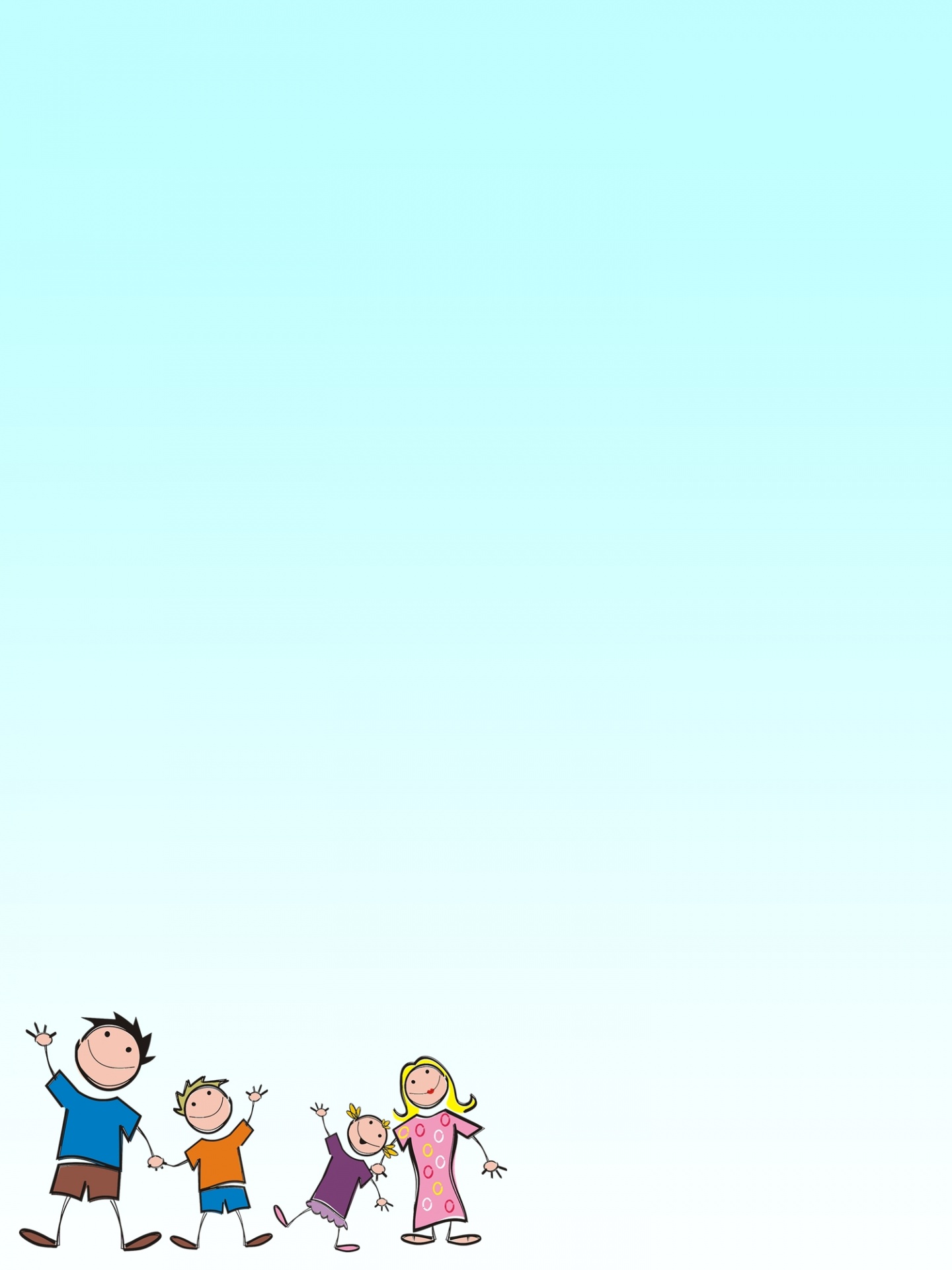 Использование активных методов обучения на уроках.
Для каждого этапа урока используются свои активные методы, позволяющие эффективно решать конкретные задачи этапа. В качестве примера:
Метод выяснения ожиданий и опасений «Солнышко и туча»
Цель: выявить уровень ожиданий и опасений учащихся.
Участники: все обучающиеся.
Необходимые материалы:
Карточки с изображением солнышка и тучи для каждого ученика.
Проведение:  дети, уверенные в своих силах прикрепляют на доске с помощью магнитов солнышко, не уверенные – тучу.
Оценка результата: по количеству тучек в начале урока можно отследить неуверенных в своих способностях учеников;  по количеству солнышек в конце урока можно судить о качестве усвоения  нового материала; имена, записанные на картинках с изображениями тучек, позволять планировать индивидуальную работу на следующих уроках по этой теме.
Метод организации начала урока «Подари подарок другу».
Цель: активизация внимания учащихся, воспитание коммуникативных качеств, доброжелательности.
Участники: все учащиеся.
 Необходимые материалы: фонограмма с записью песни « Дружба», подарочная коробка с подарком внутри.
Проведение: учащиеся под музыку передают подарок друг другу. Когда музыка заканчивается, подарок достается тому, у кого он оказался в руках.
Примечание: каждый ученик передает коробку со словами: « Миша (Вова, Таня и т. д.), я дарю этот подарок тебе! Ты мой друг!»
Метод закрепления изученного материала «Парный выход»
 (можно использовать на уроке русского языка)
Цель: развитие умения подбирать к названиям предметов названия действий.
Участники: все обучающиеся.
Необходимые материалы: мел.
Проведение. Учитель вызывает к доске ученика. Тот подбирает себе пару, а затем записывает по памяти любое словарное  слово, обозначающее предмет. Его товарищ находит подходящее к этому слову название действия и записывает рядом. Учащиеся записывают слова с их предварительным орфографическим проговариванием
Оценка результата: оцениваются правильность выполнения задания, грамотность записи, оригинальность словосочетания, быстрота работы.
В случае, когда до конца урока остается мало времени, то данную работу можно провести на местах ( работа с соседом по парте) на листочках, а затем зачитать все варианты вслух и выбрать для записи наиболее удачное словосочетание.
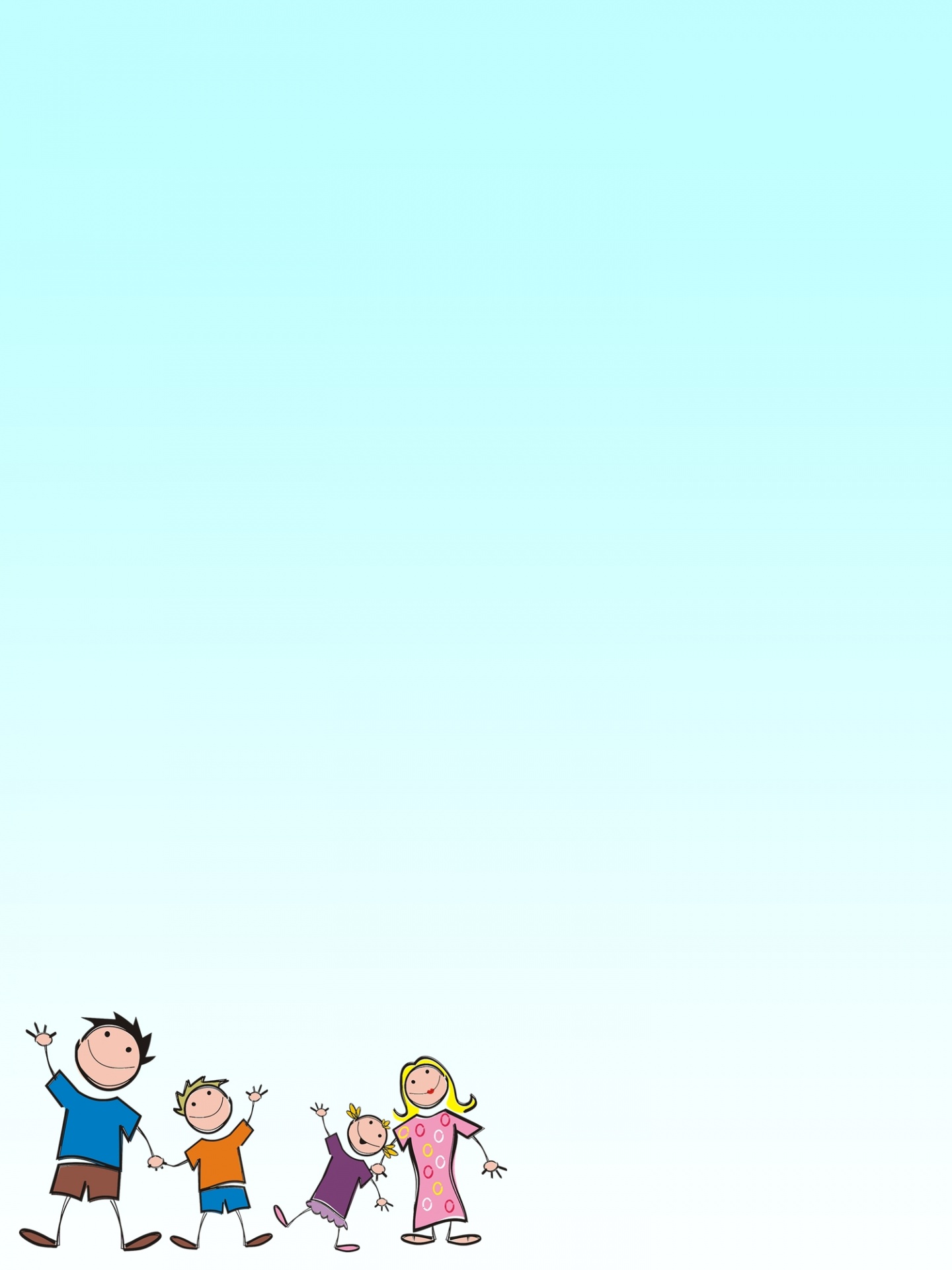 Использование активных методов обучения на уроках.
Метод организации начала урока «Подари подарок другу».
Цель: активизация внимания учащихся, воспитание коммуникативных качеств, доброжелательности.
Участники: все учащиеся.
 Необходимые материалы: фонограмма с записью песни « Дружба», подарочная коробка с подарком внутри.
Проведение: учащиеся под музыку передают подарок друг другу. Когда музыка заканчивается, подарок достается тому, у кого он оказался в руках.
Примечание: каждый ученик передает коробку со словами: « Миша (Вова, Таня и т. д.), я дарю этот подарок тебе! Ты мой друг!»
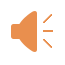 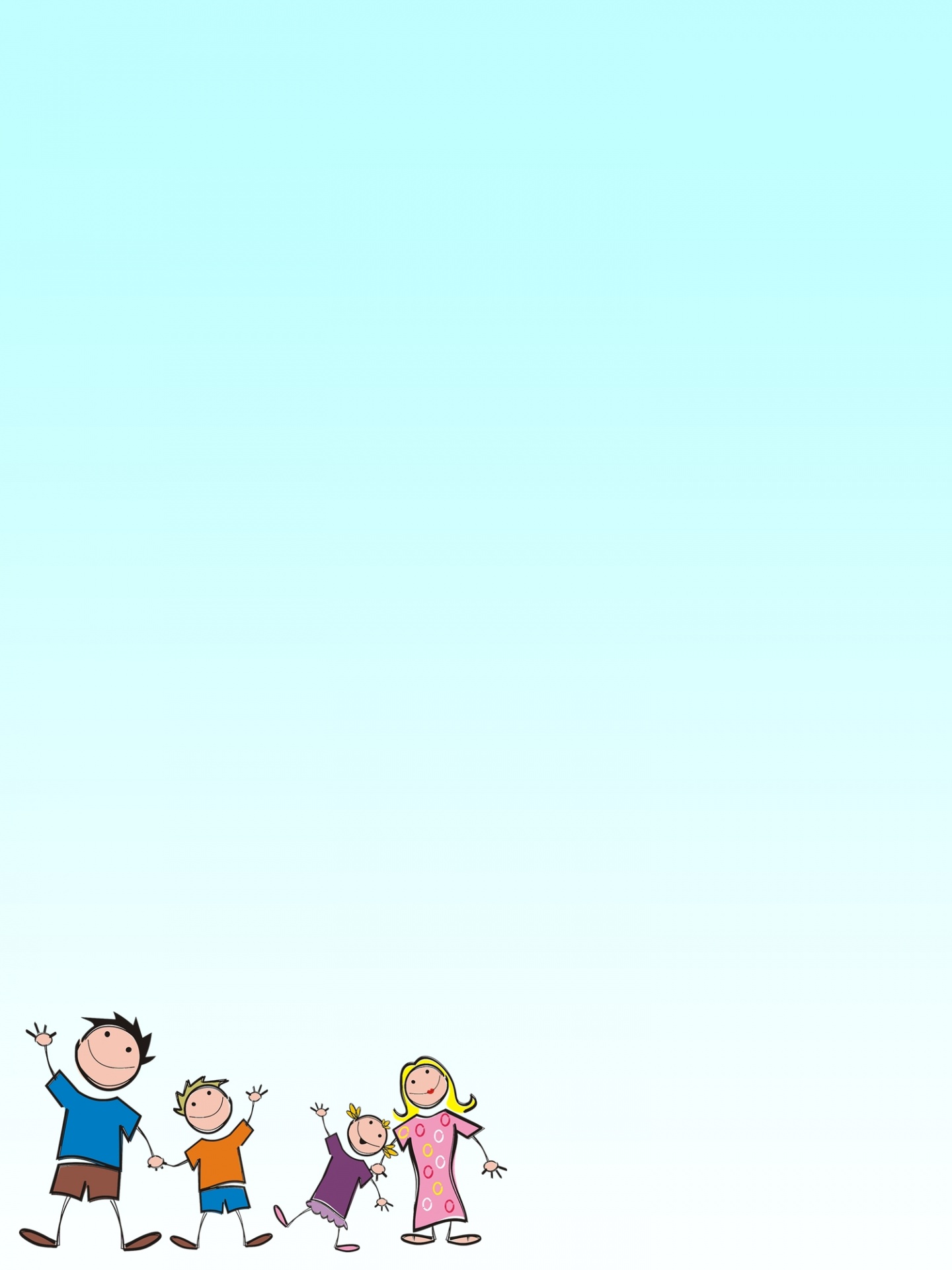 Использование активных методов обучения на уроках.
Установка
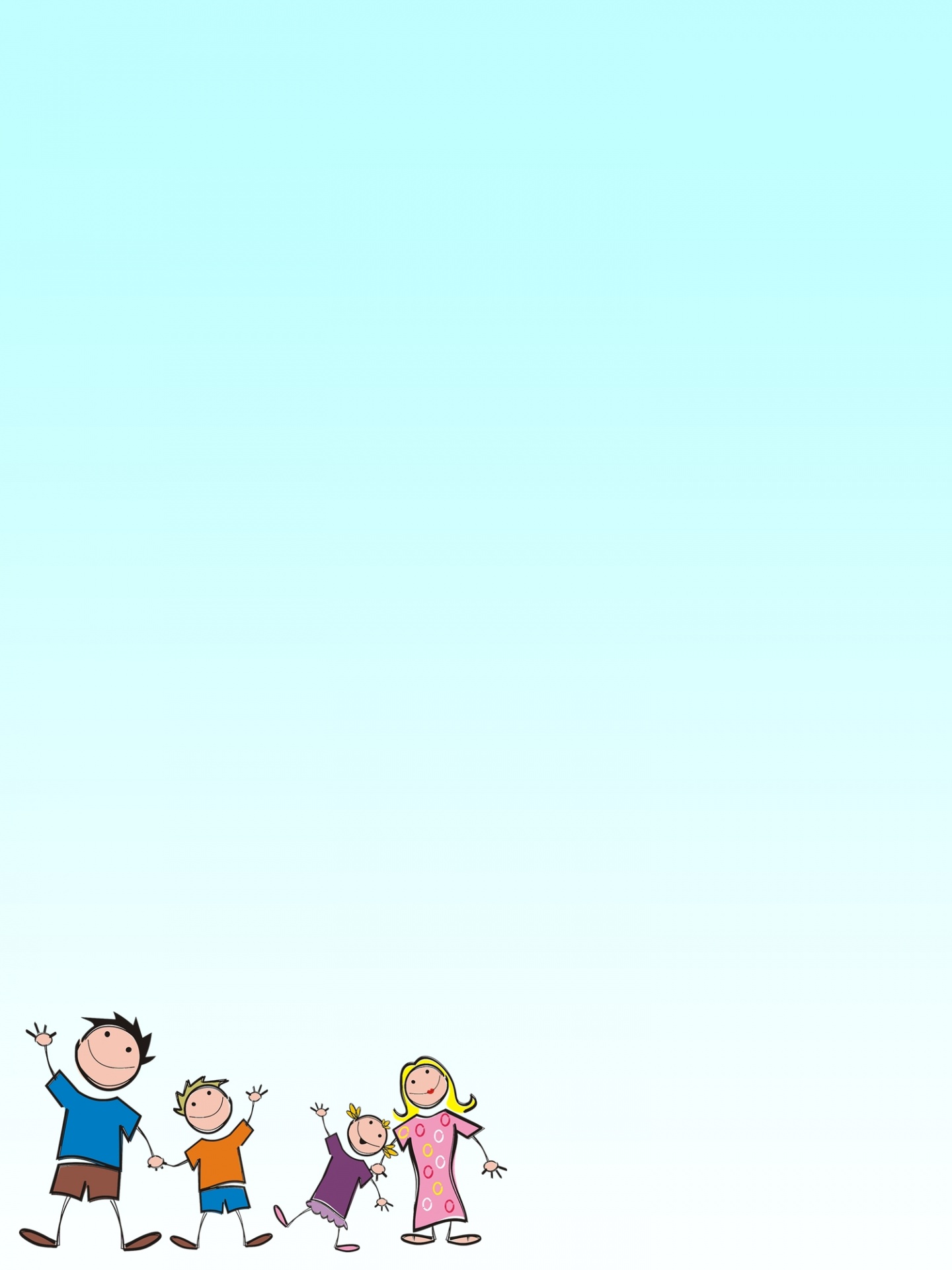 Использование активных методов обучения на уроках.
Метод закрепления изученного материала «Парный выход»
 (можно использовать на уроке русского языка)
Цель: развитие умения подбирать к названиям предметов названия действий.
Участники: все обучающиеся.
Необходимые материалы: мел.
Проведение. Учитель вызывает к доске ученика. Тот подбирает себе пару, а затем записывает по памяти любое словарное  слово, обозначающее предмет. Его товарищ находит подходящее к этому слову название действия и записывает рядом. Учащиеся записывают слова с их предварительным орфографическим проговариванием
Оценка результата: оцениваются правильность выполнения задания, грамотность записи, оригинальность словосочетания, быстрота работы.
В случае, когда до конца урока остается мало времени, то данную работу можно провести на местах ( работа с соседом по парте) на листочках, а затем зачитать все варианты вслух и выбрать для записи наиболее удачное словосочетание.
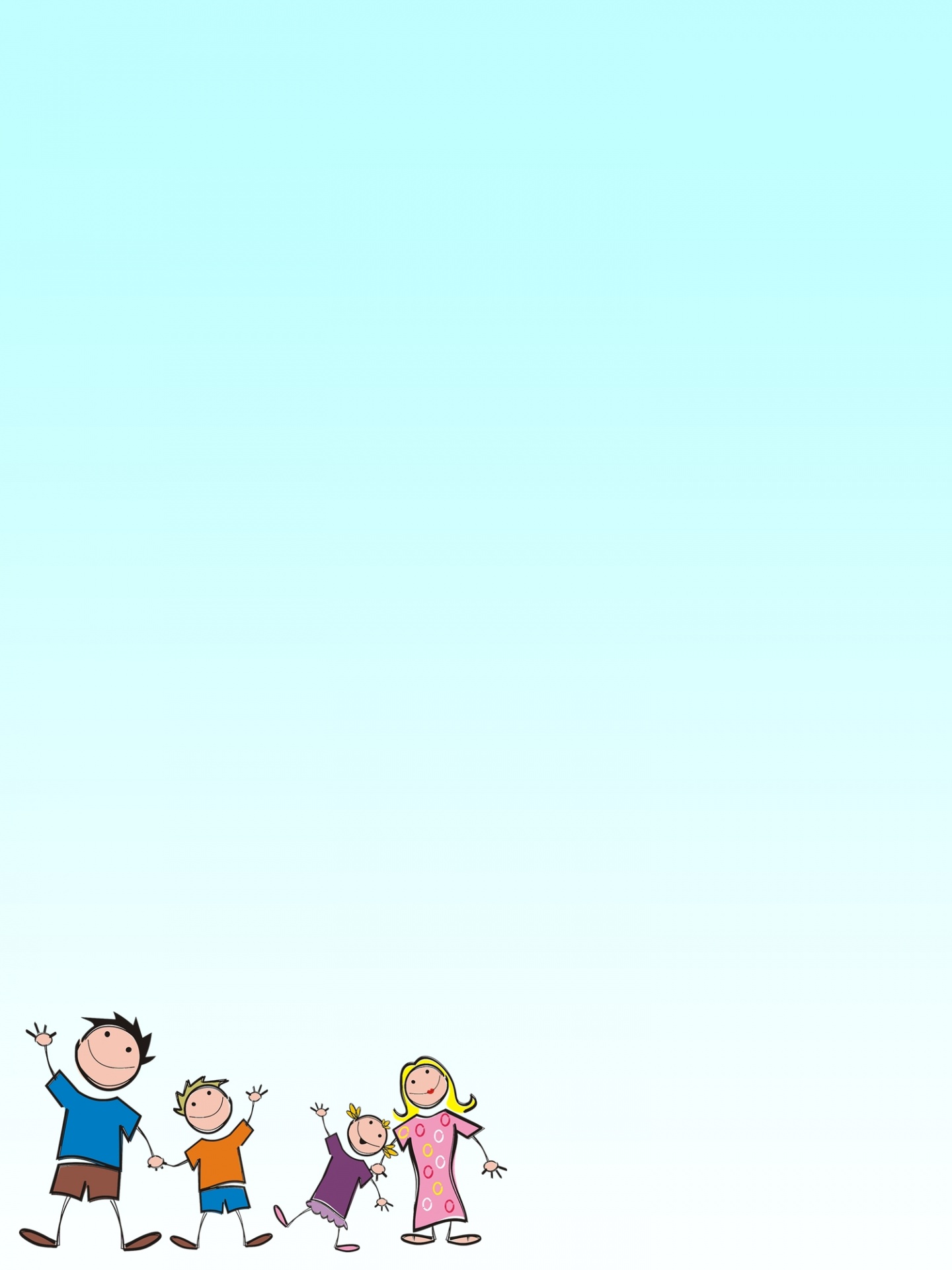 Использование активных методов обучения на уроках.
Метод выяснения ожиданий и опасений «Солнышко и туча»
Цель: выявить уровень ожиданий и опасений учащихся.
Участники: все обучающиеся.
Необходимые материалы:
Карточки с изображением солнышка и тучи для каждого ученика.
Проведение:  в начале урока детям предлагается положить сверху картинку, которая показывает его настроение. В течение всего урока ребёнок может менять изображение своего настроения. В конце урока мы обращаемся к картинкам и смотрим как менялось настроение на протяжении всего урока. 
Оценка результата: по количеству тучек в начале урока можно отследить неуверенных в своих способностях учеников;  по количеству солнышек в конце урока можно судить о качестве усвоения  нового материала; имена, записанные на картинках с изображениями тучек, позволять планировать индивидуальную работу на следующих уроках по этой теме.
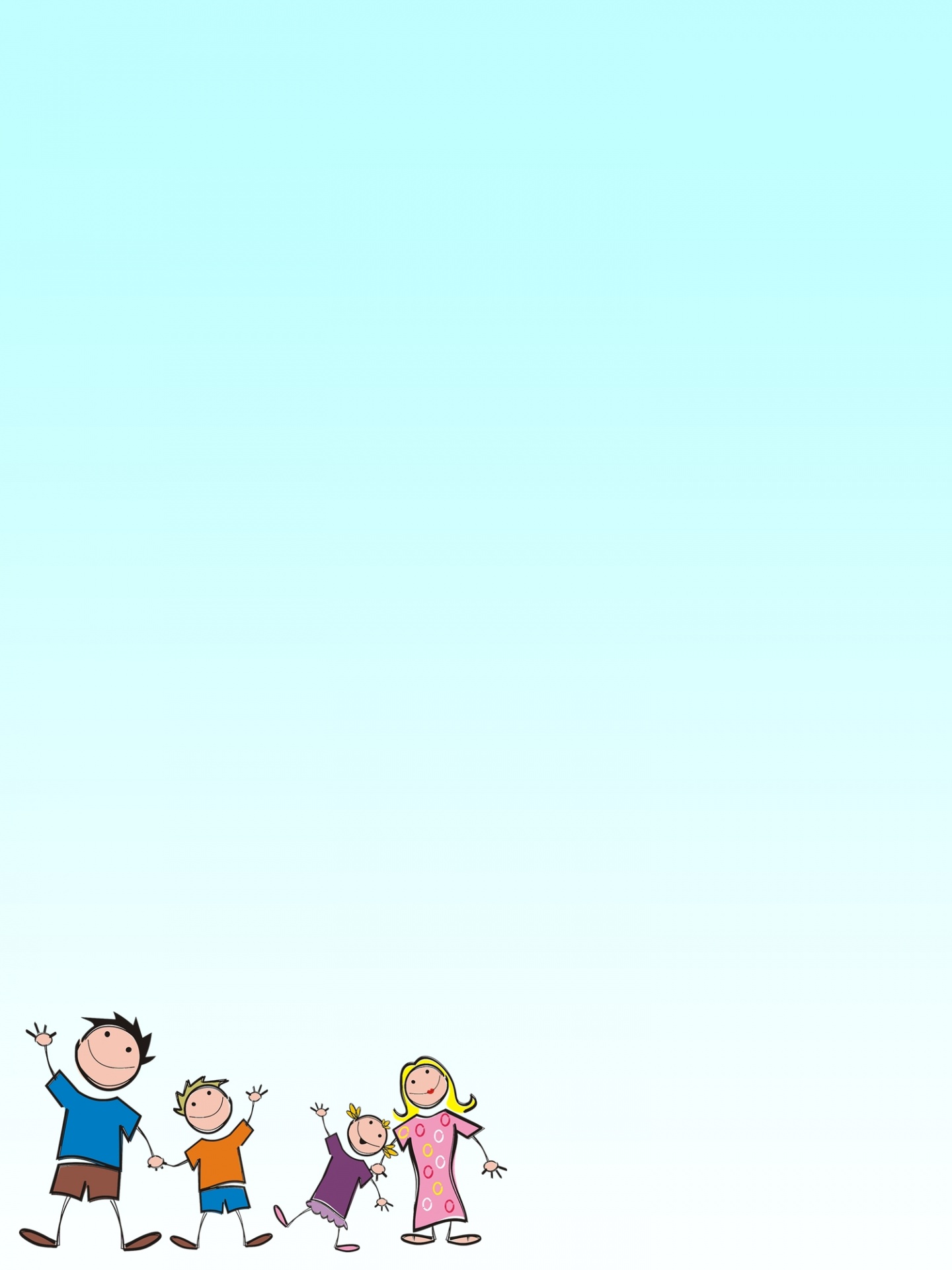 Использование активных методов обучения на  уроке позволяет:
• обеспечить положительную мотивацию обучения;
• провести урок на высоком эстетическом и эмоциональном уровне;
• обеспечить высокую степень дифференциации обучения;
• повысить объем выполняемой на уроке работы в 1,5 – 2 раза;
• усовершенствовать контроль знаний;
• рационально организовать учебный процесс, повысить эффективность урока.
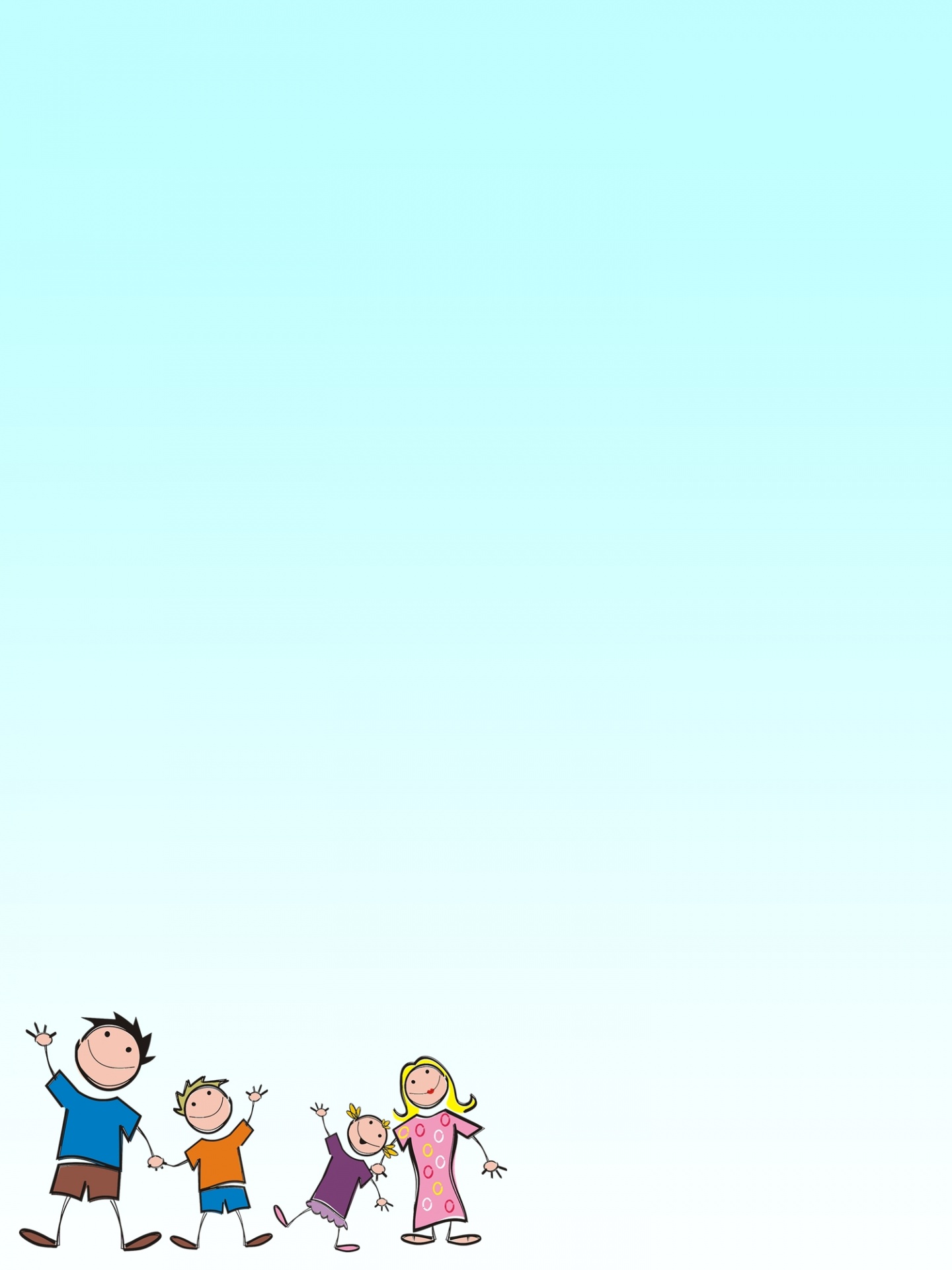 Сделайте свою работу намного интереснее и эффективнее, а своих учеников благодарными, успешными  и    счастливыми.